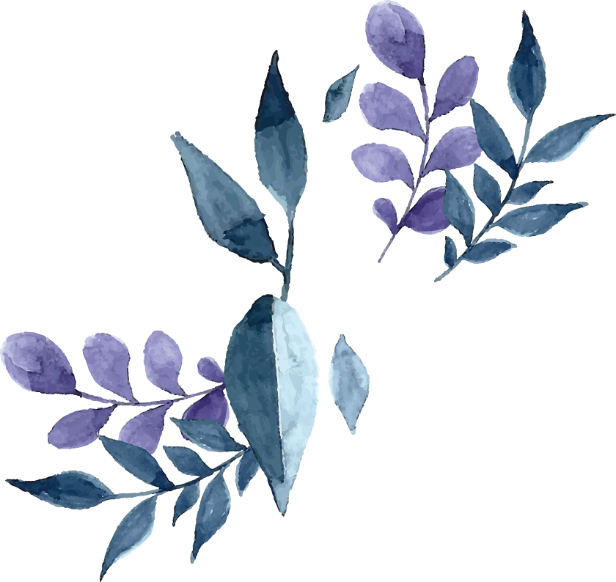 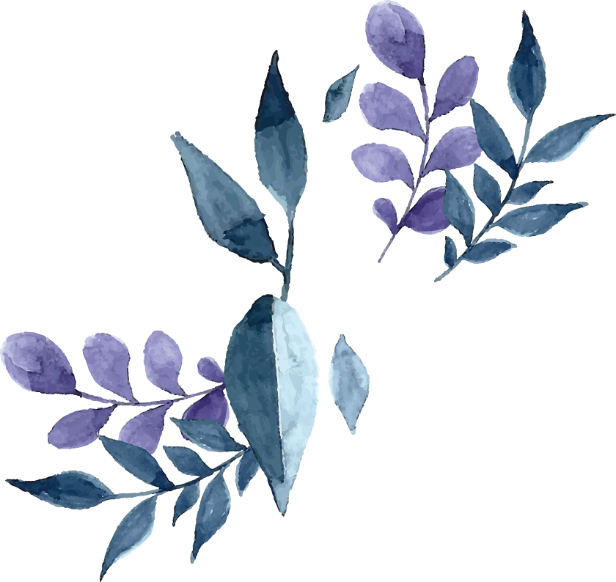 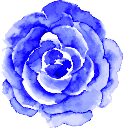 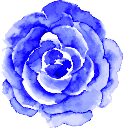 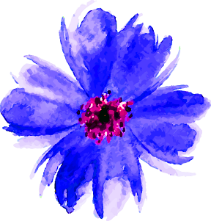 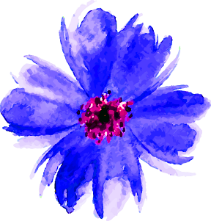 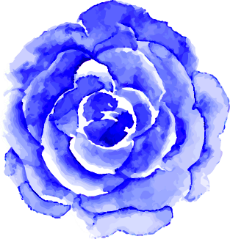 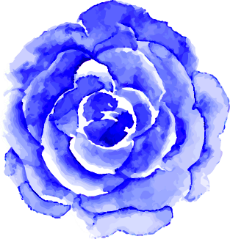 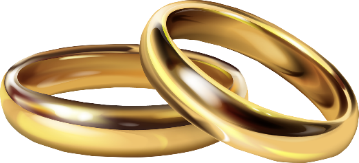 Nuestro 
Matrimonio
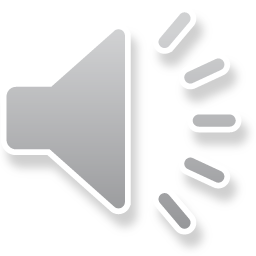 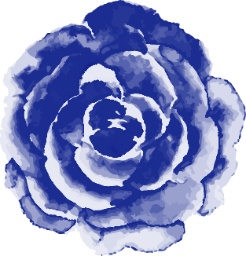 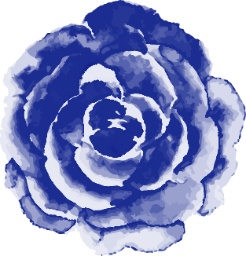 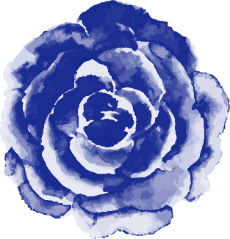 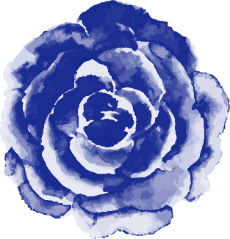 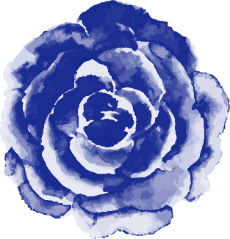 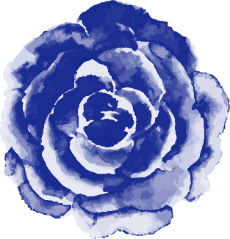 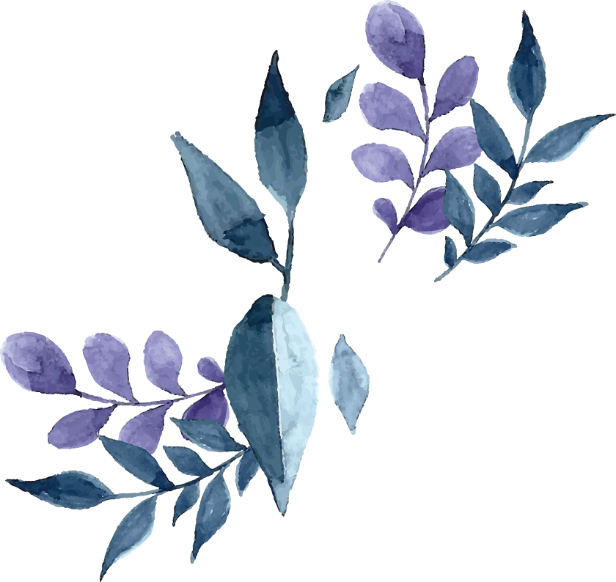 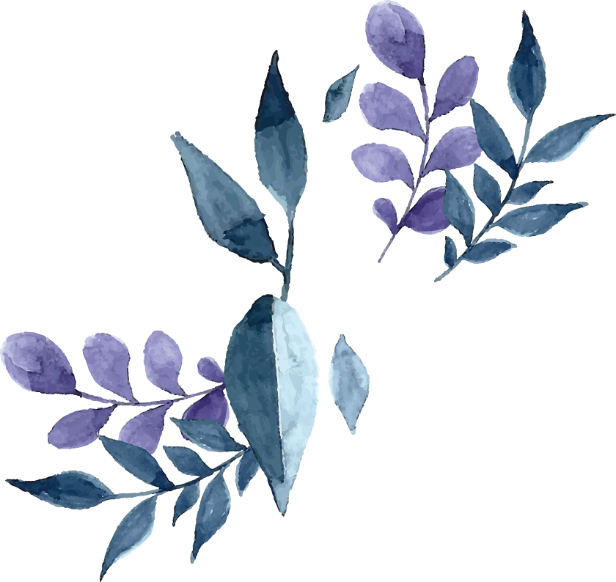 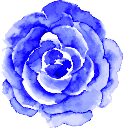 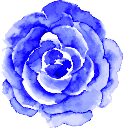 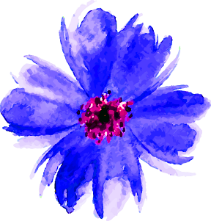 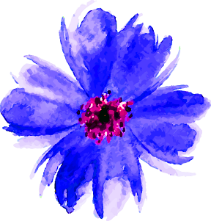 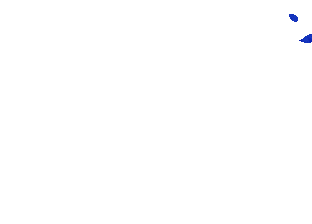 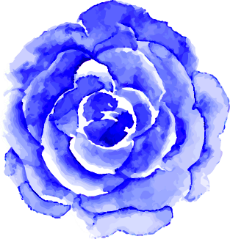 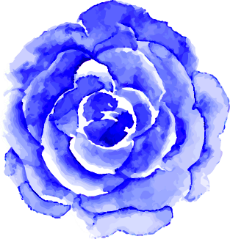 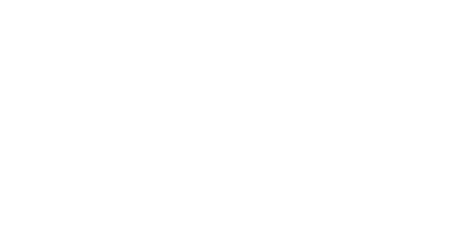 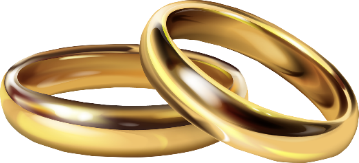 Nuestro Matrimonio
Roberth
& 
Elizabeth
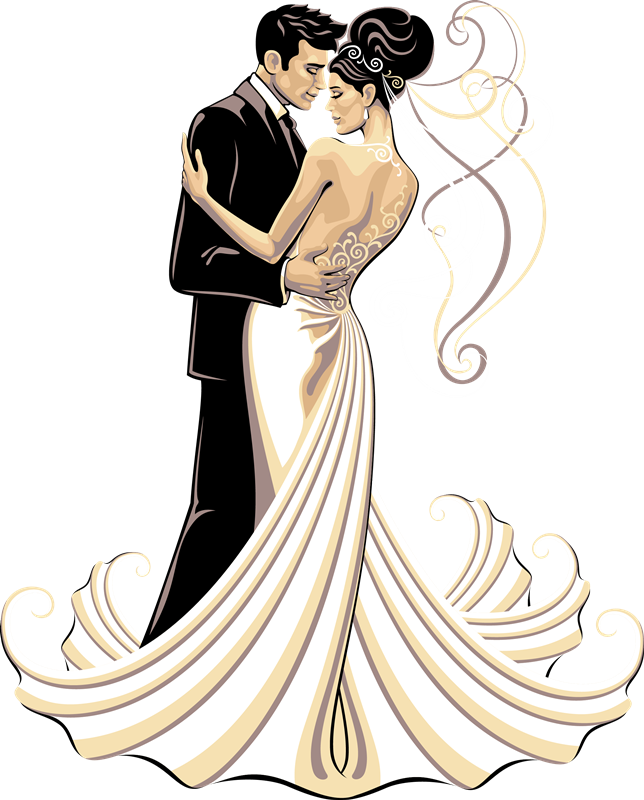 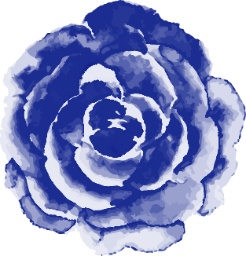 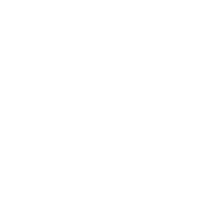 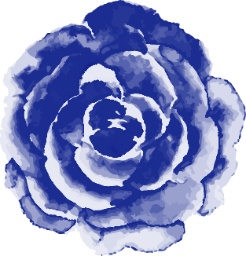 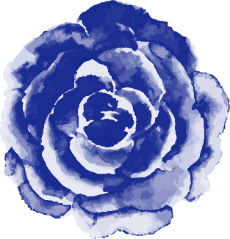 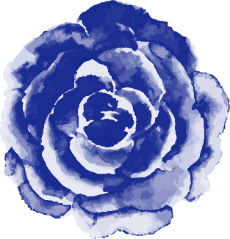 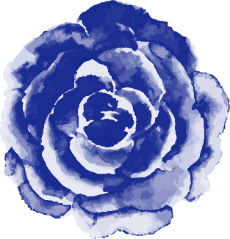 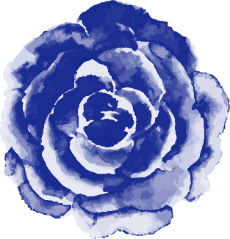 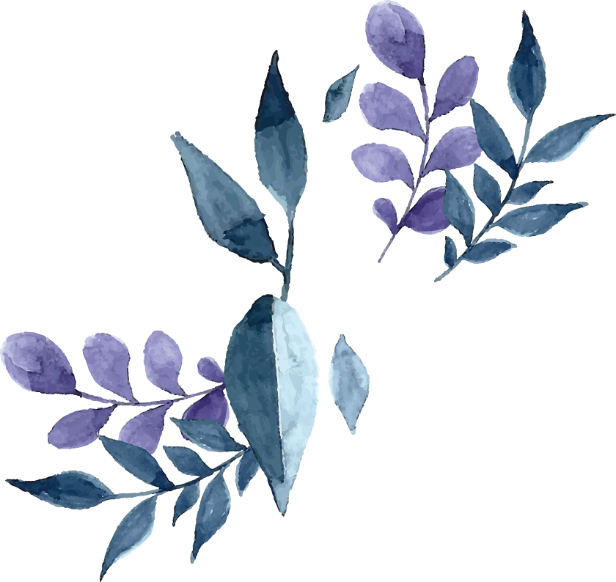 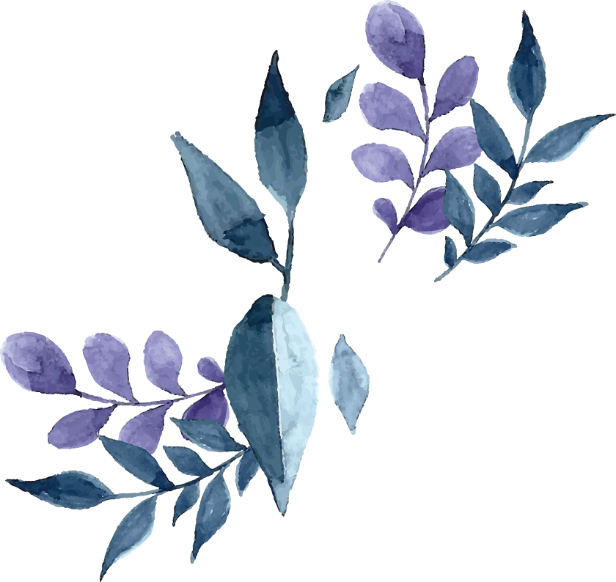 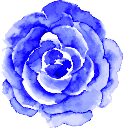 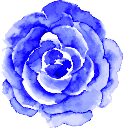 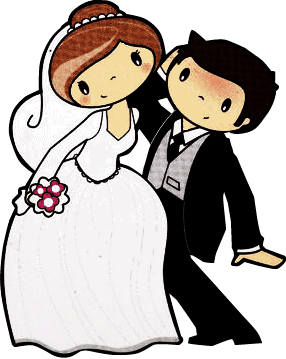 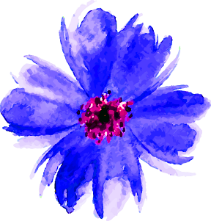 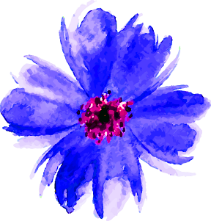 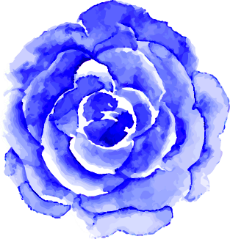 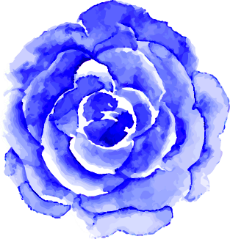 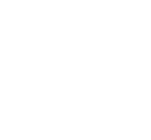 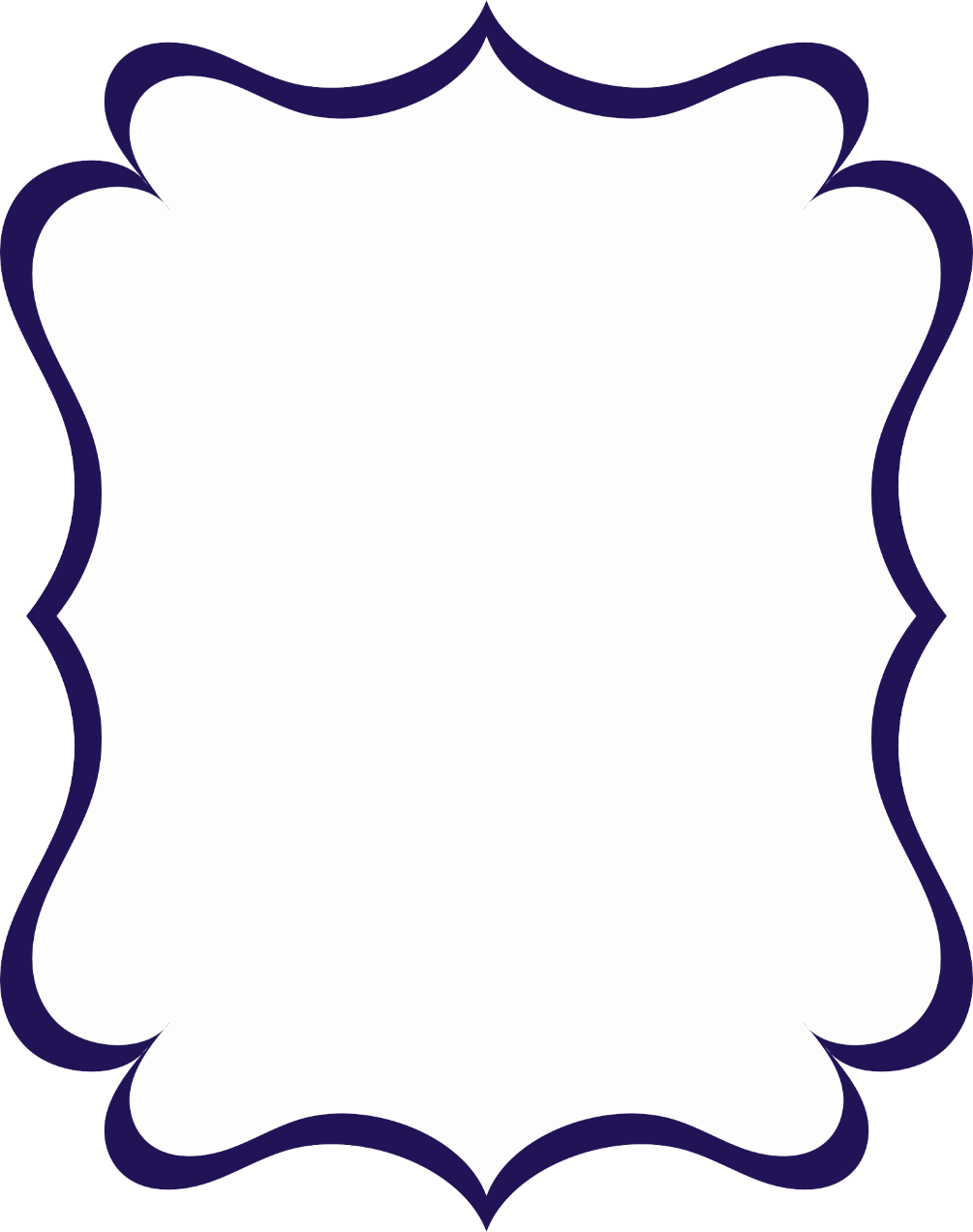 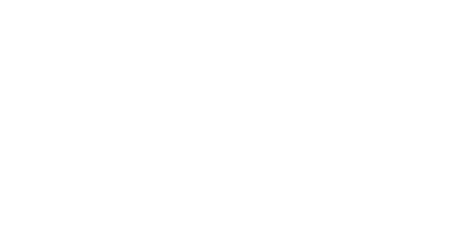 Hemos decidido unir nuestras vidas en matrimonio y deseamos contar con su presencia y alegría.
Sábado 29 
de SEPTIEMBRE
A las 8:30 PM .
En la iglesia ubicada en 
Lago de Como #1114
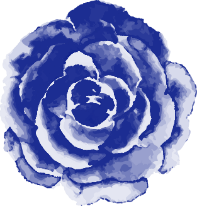 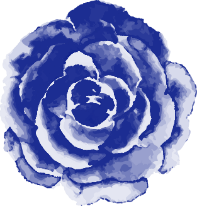 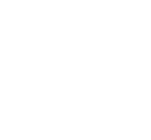 Después de la ceremonia sírvase a pasar a la recepción en
Puertas del viento 78-B.
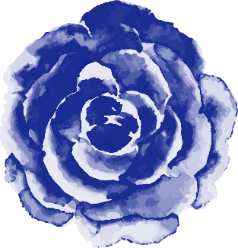 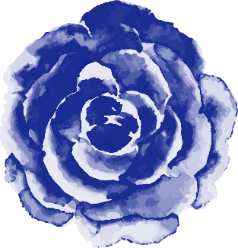 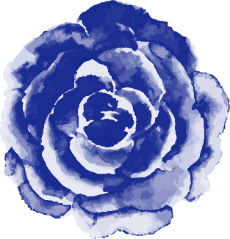 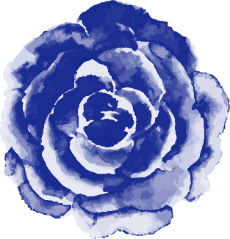 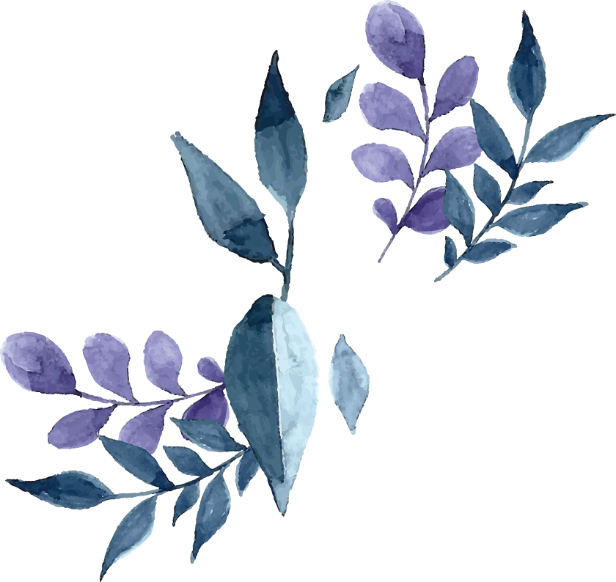 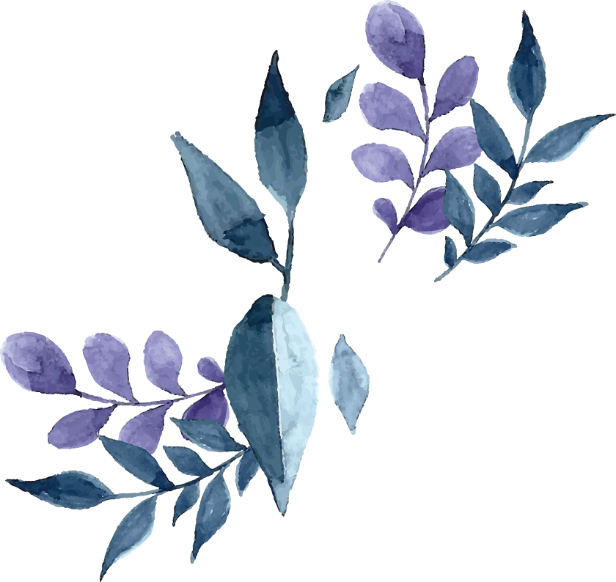 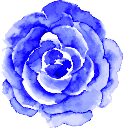 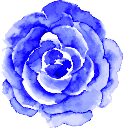 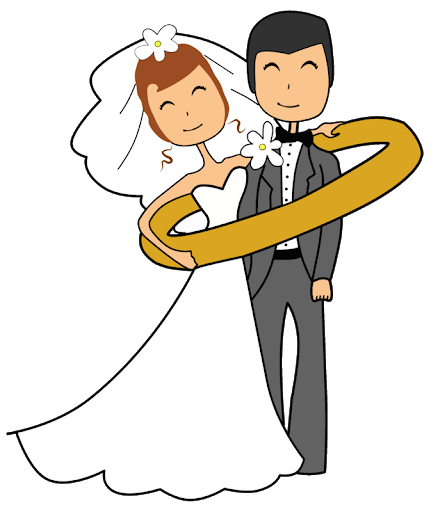 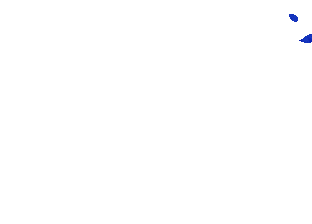 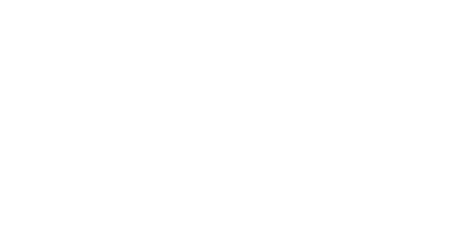 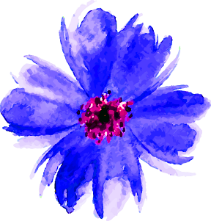 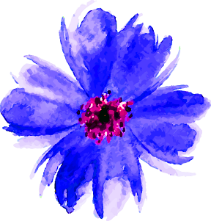 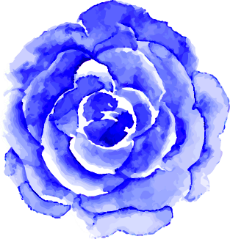 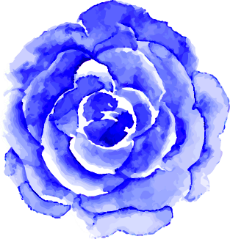 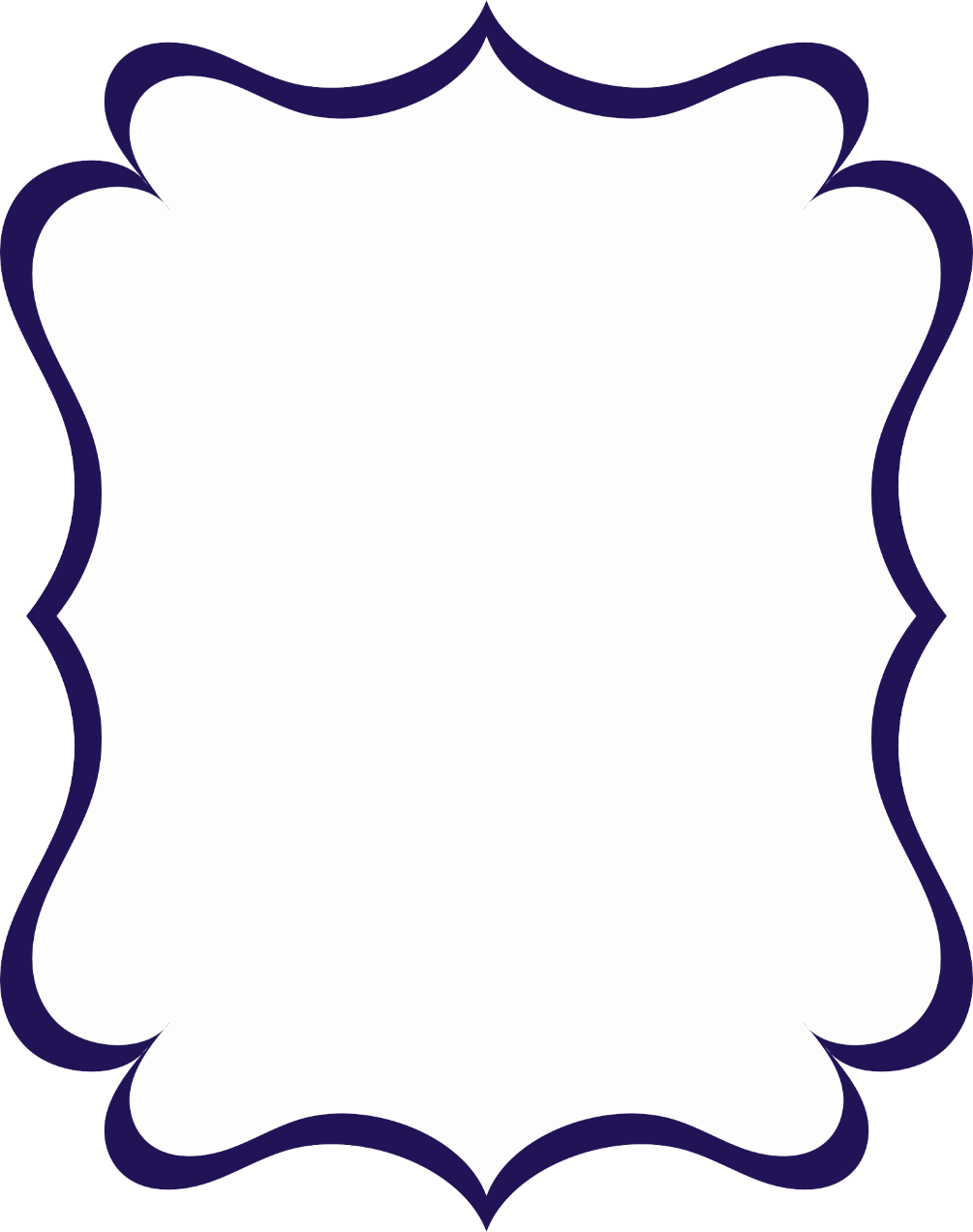 Nuestro Matrimonio
Roberth  &  Elizabeth
COD. de novios Falabella 890440-10
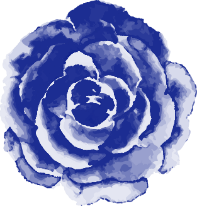 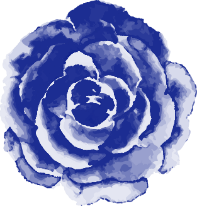 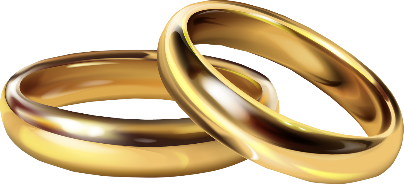 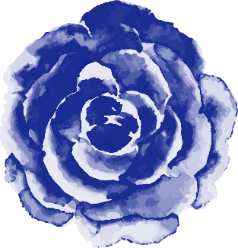 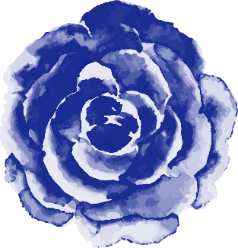 NO FALTES….!!
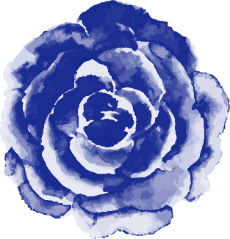 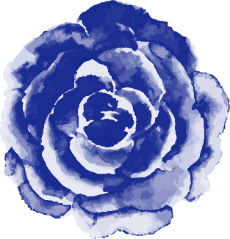 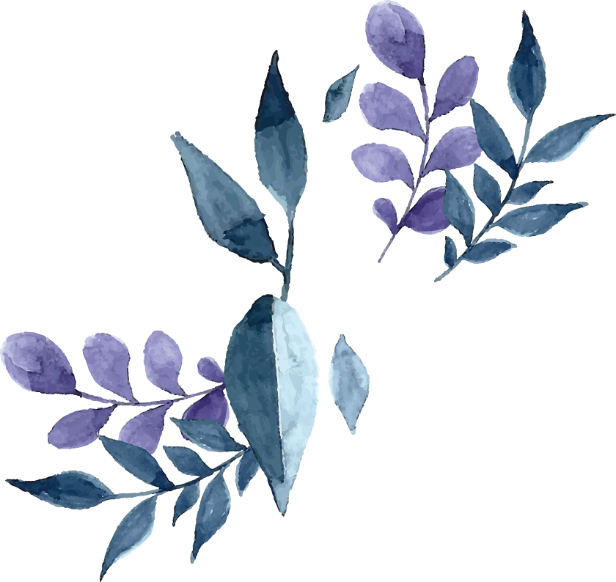 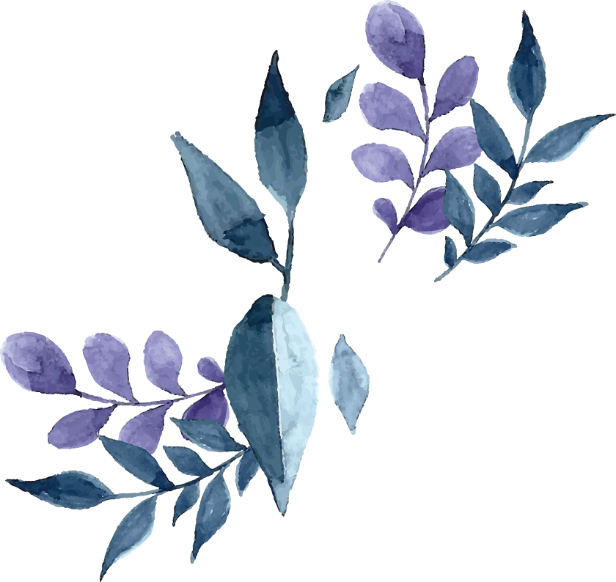 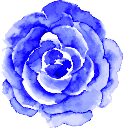 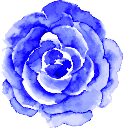 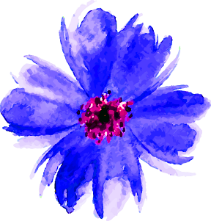 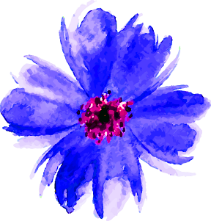 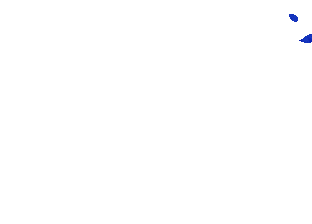 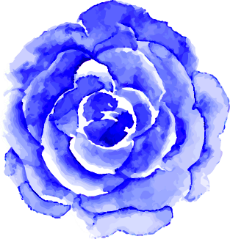 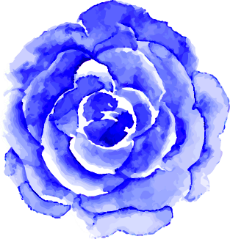 Nuestro Matrimonio
Roberth
& 
Elizabeth
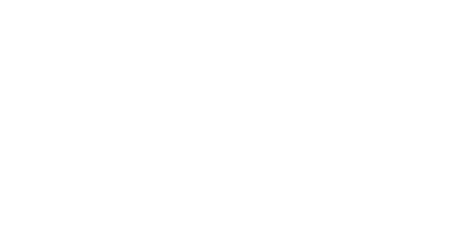 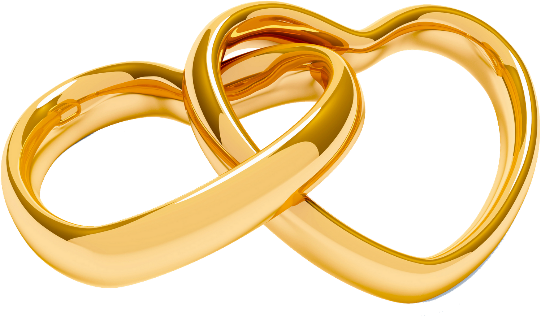 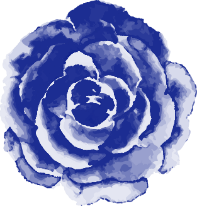 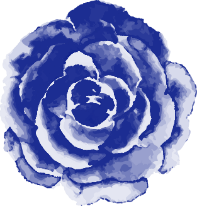 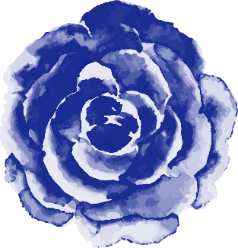 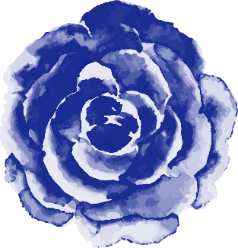 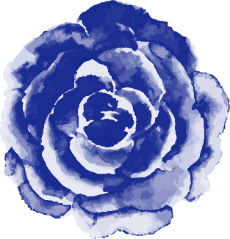 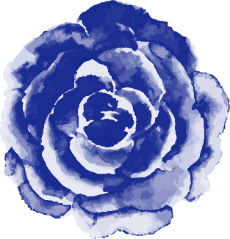 Video invitaciones en:
www.robnei.com